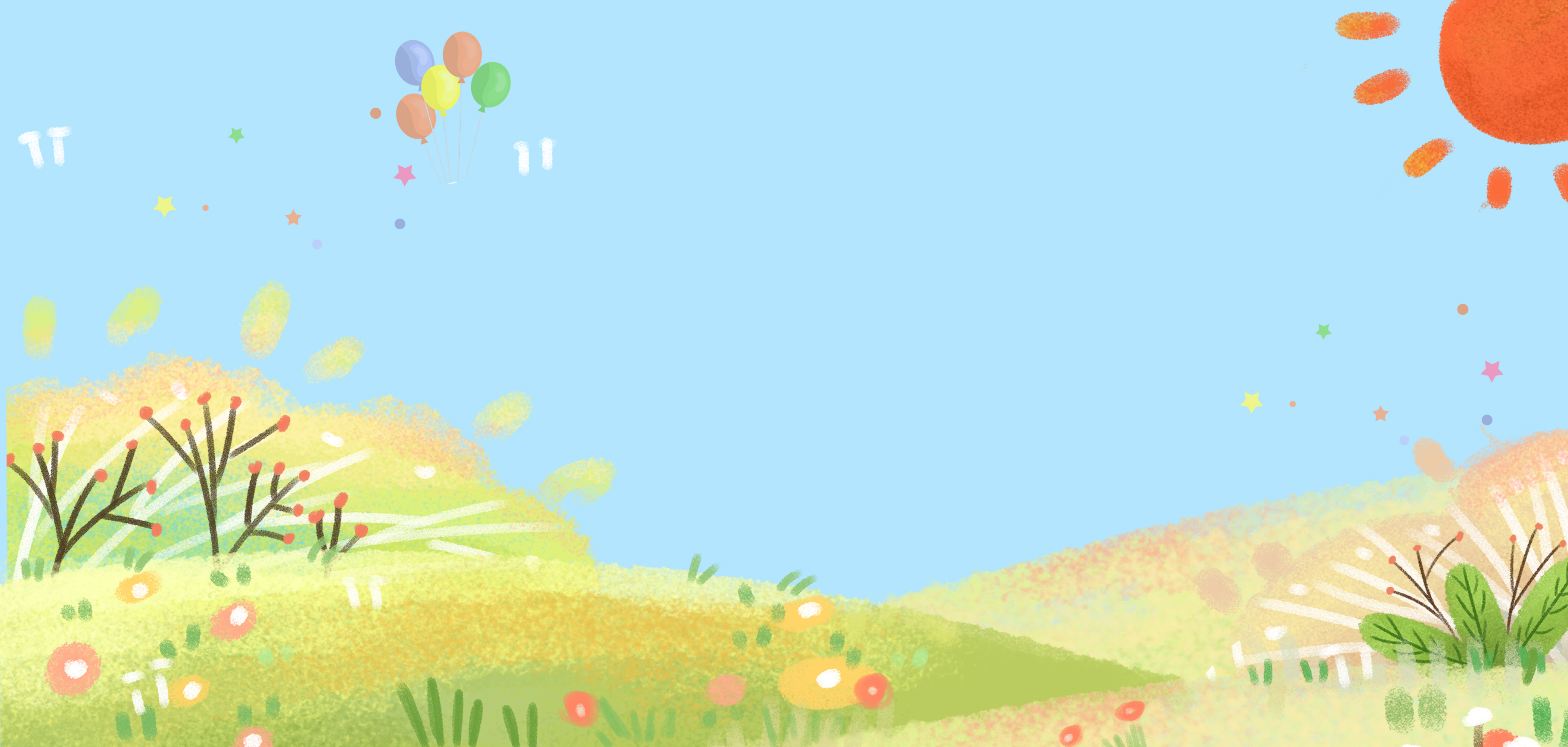 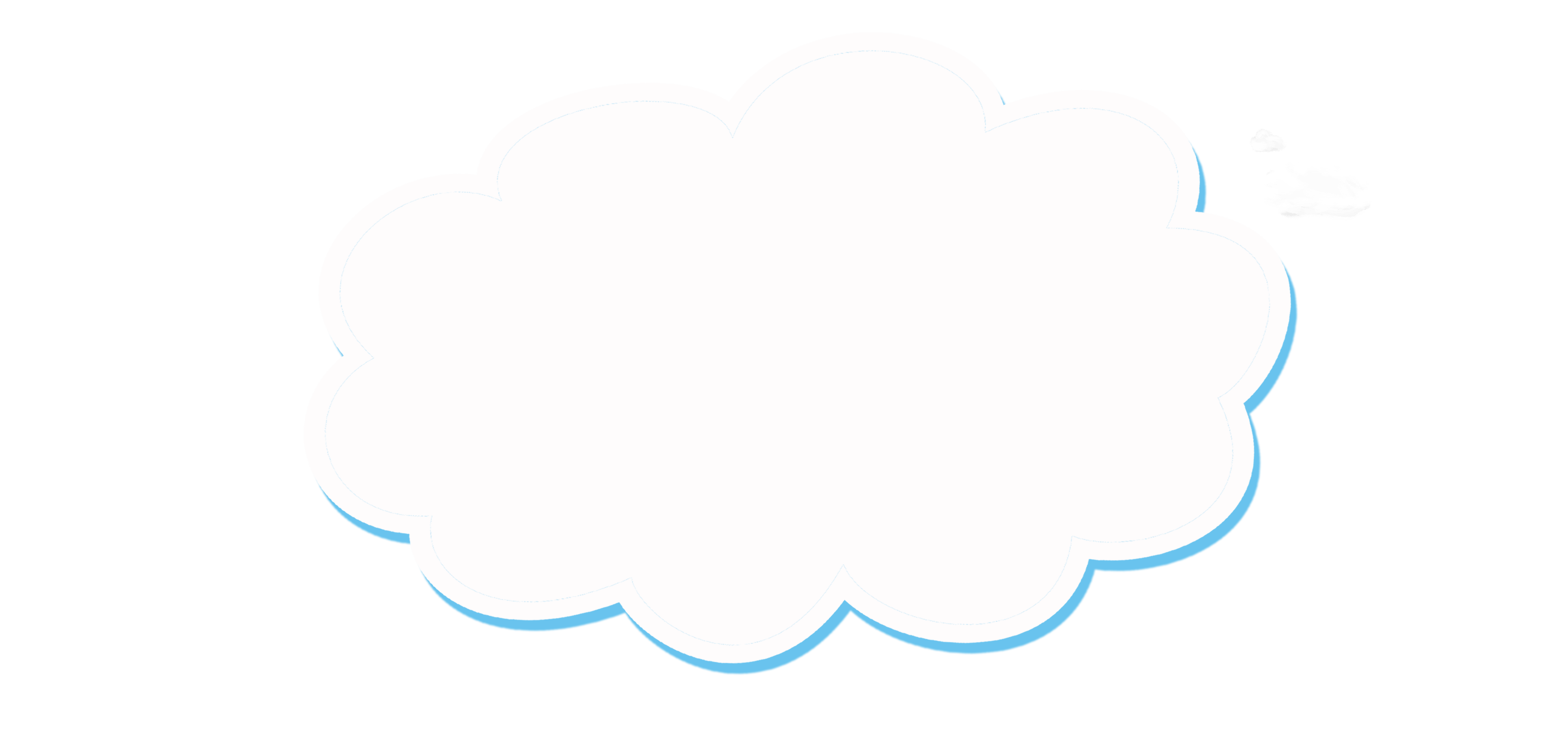 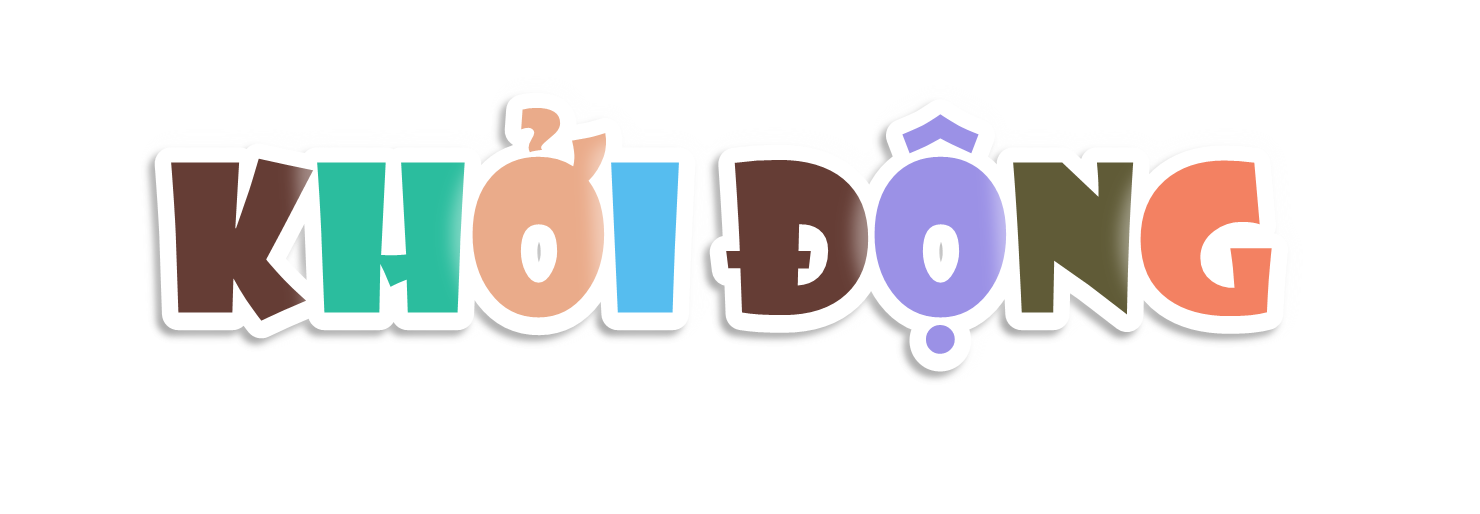 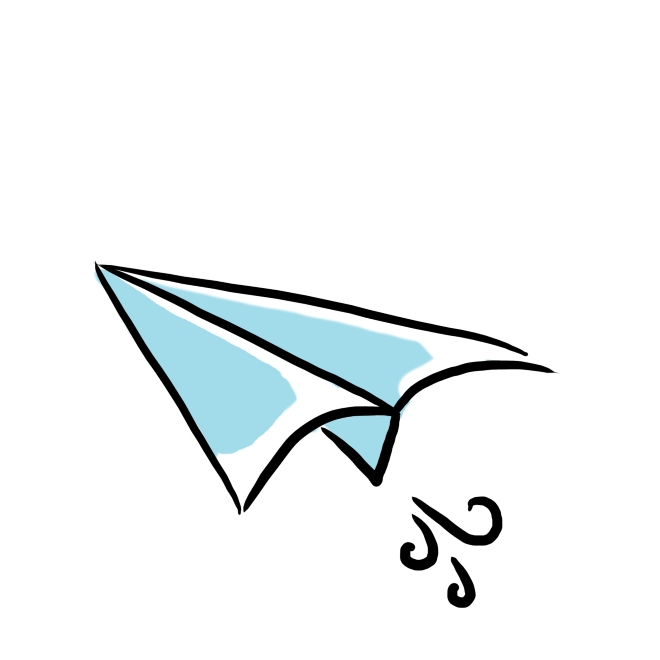 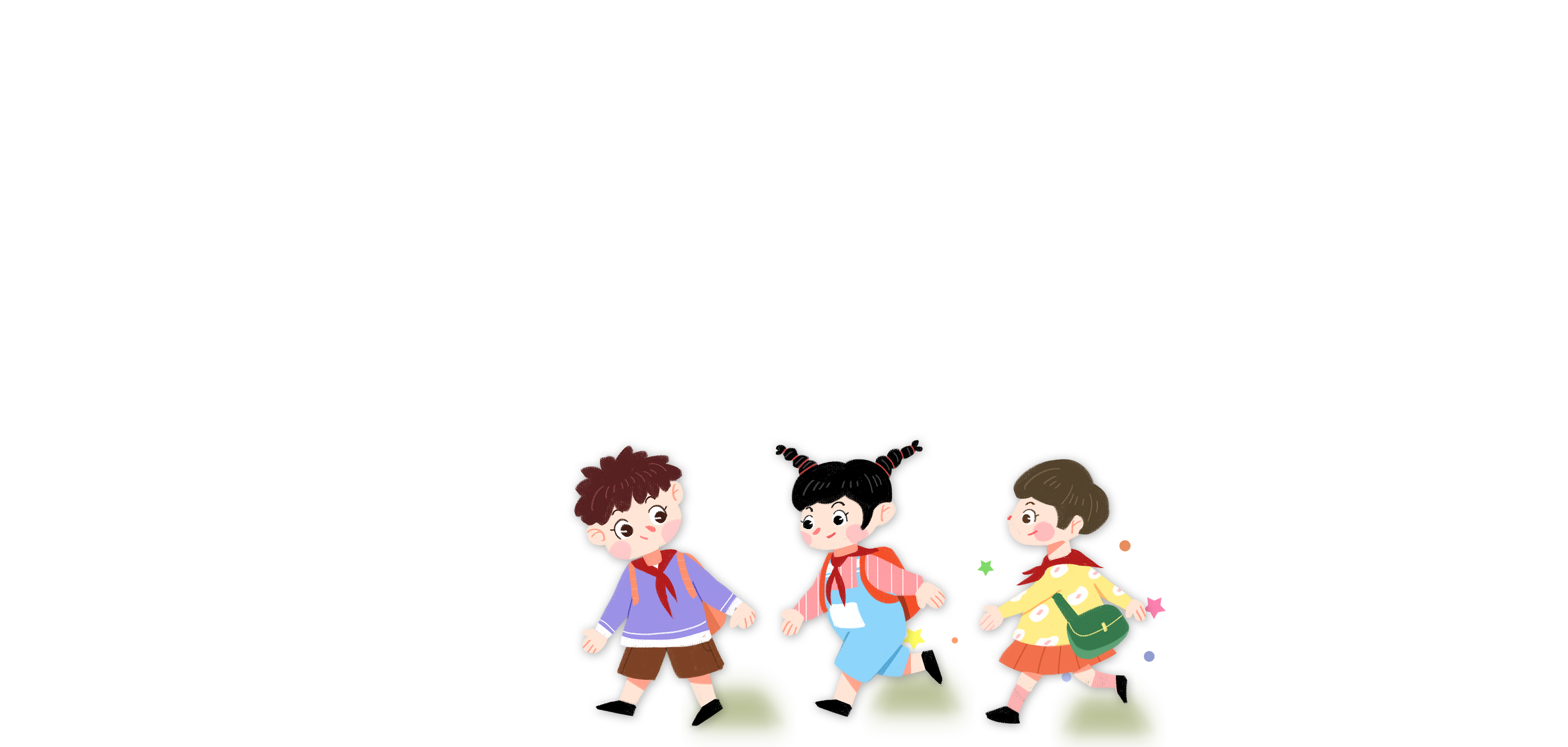 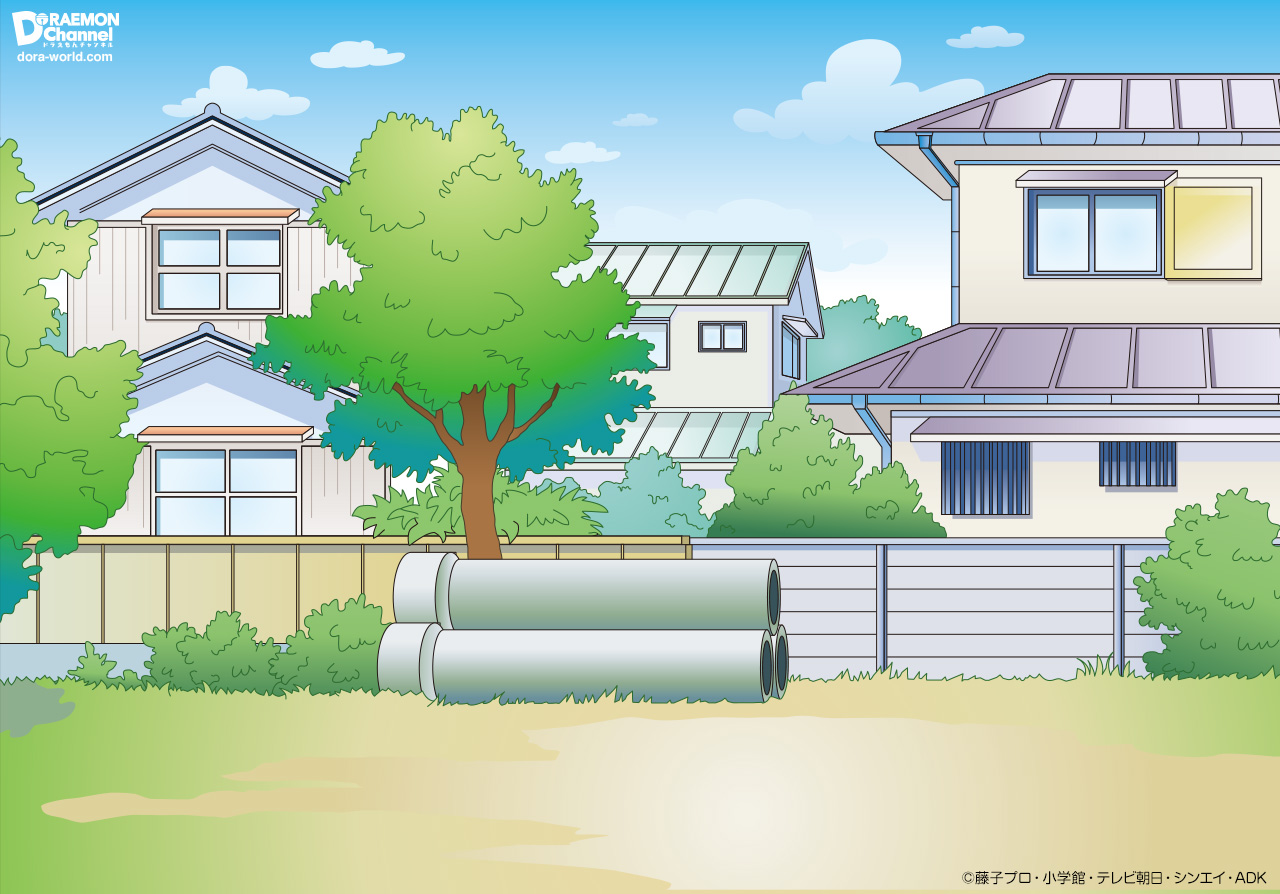 Viết số gồm: 
1 chục nghìn, 5 nghìn, 9 trăm, 2 chục và 6 đơn vị
15 926
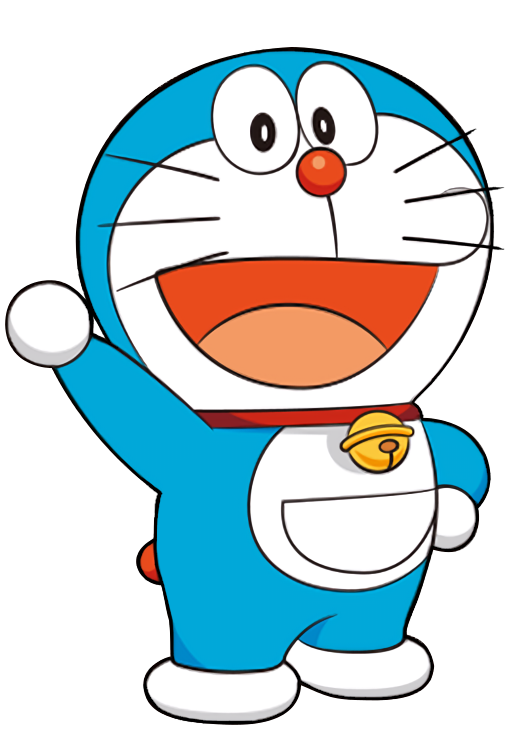 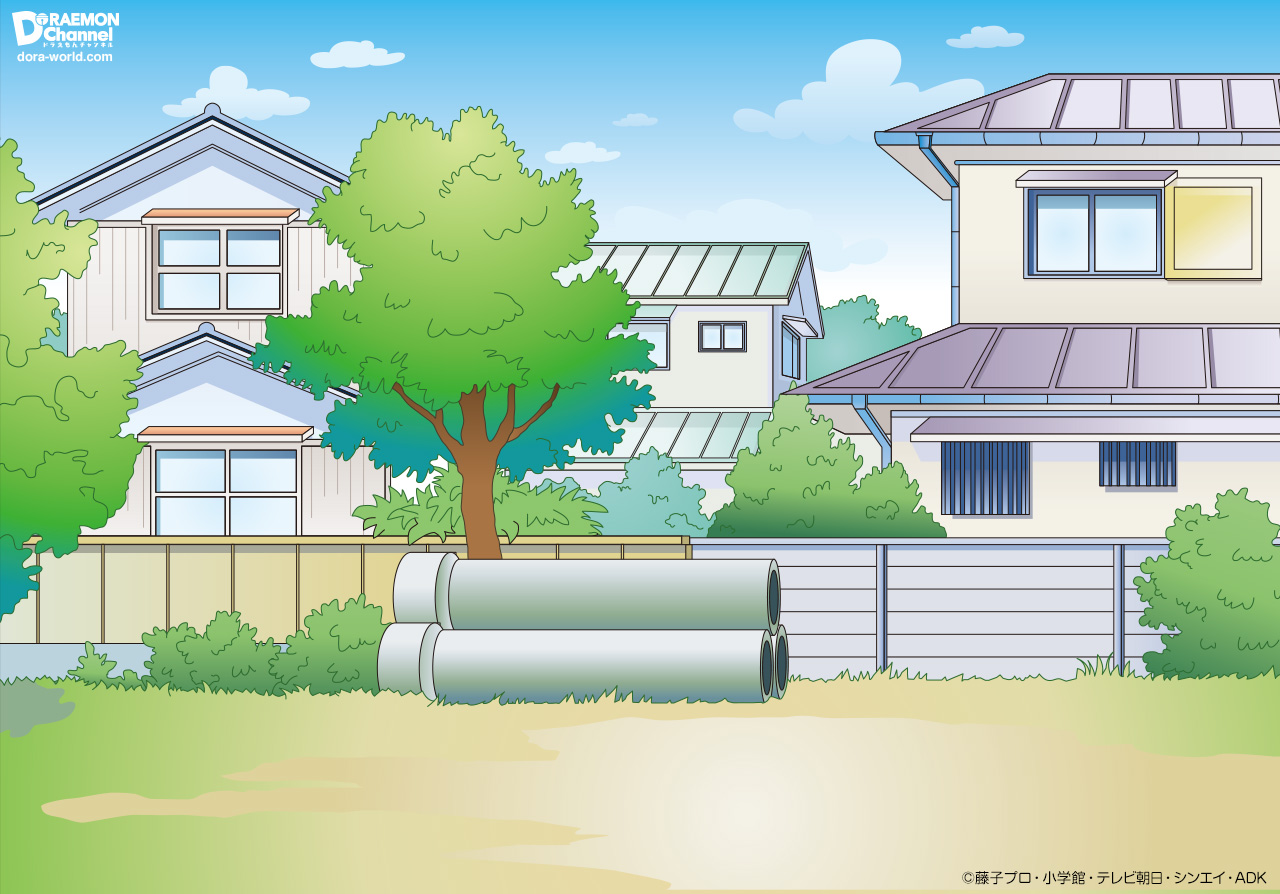 Đọc số 32 143
Ba mươi hai nghìn một trăm bốn mươi ba
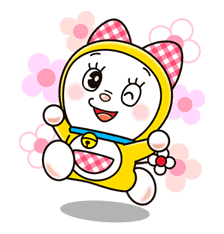 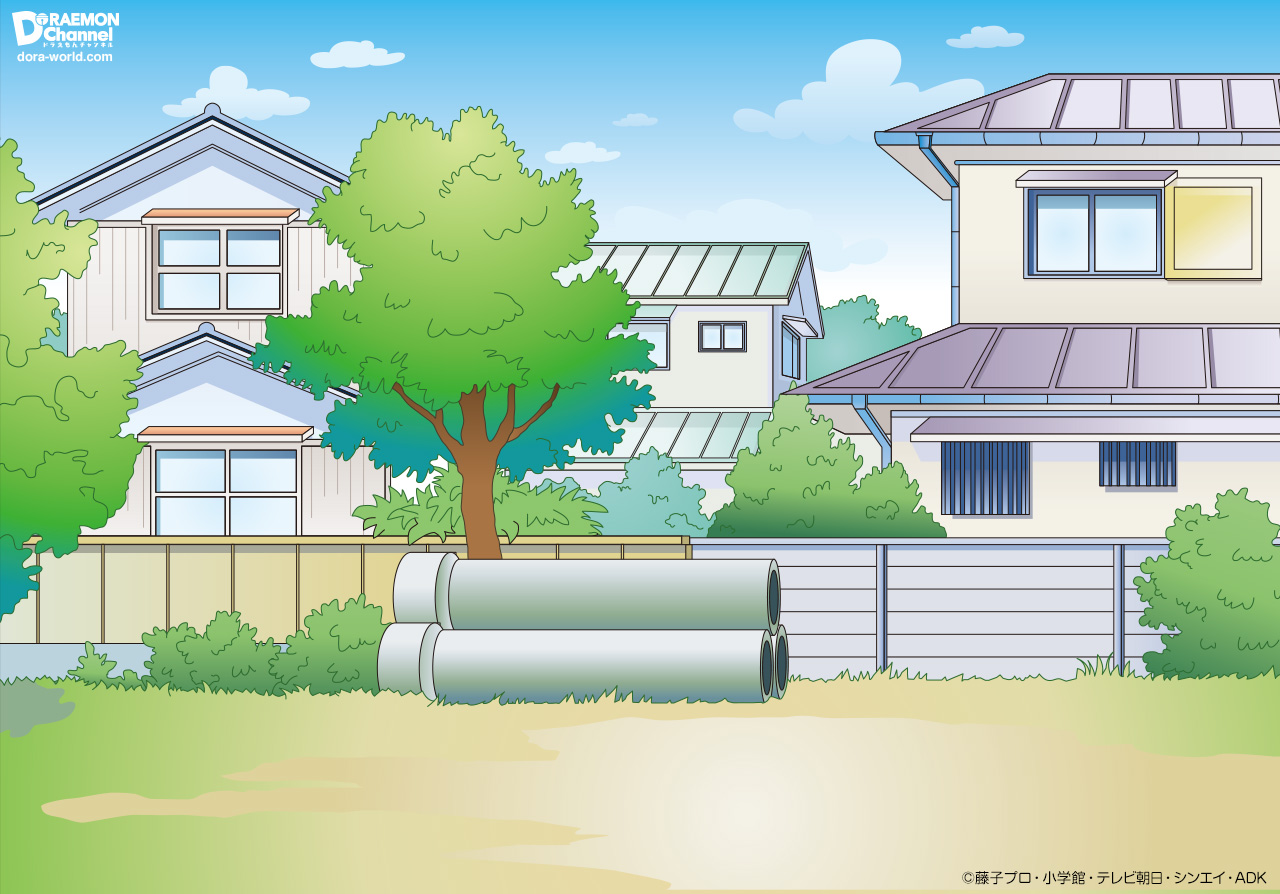 Đọc số 50 000
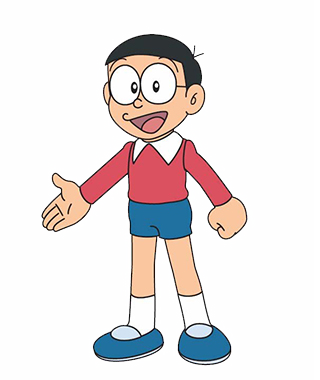 Năm mươi nghìn